مهارت حل مساله
ابوالفضل محمدی
روانشناس بالینی
تعریف حل مساله:
2
‌عبارت است از فرايند شناختي- رفتاري ای كه توسط خود فرد هدايت مي‌شود و فرد سعي مي‌كند با كمك آن راه‌حل‌هاي مؤثر يا سازگارانه‌اي براي مسايل زندگي روزمره خويش پيدا كند. به اين ترتيب حل مسئله يك فرايند آگاهانه، منطقي، تلا‌ش‌ بر و هدفمند است.
رفتاردرمانی شناختی اختلالهای اضطرابی
3
راه حل مسئله، يك "پاسخ مقابله‌اي" است. وقتي فردي به حل مسئله مي‌پردازد، نوعي مقابله انجام مي‌دهد. مقابله‌ي فرد مي‌تواند مؤثر يا نامؤثر باشد. زماني مقابله مؤثر است كه مسئله حل شود و البته مسئله به‌گونه‌اي حل شود كه حداكثر نتايج، مثبت به‌دست آمده و حداقل عواقب منفي به ‌بار آيد.
رفتاردرمانی شناختی اختلالهای اضطرابی
مقابله‌‌ي مسئله‌مدار و مقابله‌ي هيجان‌مدار
4
هدف مقابله‌ي مسئله‌مدار، تغيير شرايط استرس‌زا در جهت بهبود وضعيت و كاهش فشار و حل مسئله است. 

هدف مقابله‌ي هيجان‌مدار، مديريت هيجان‌هاي ايجاد‌شده در اثر موقعيت استرس‌زا است. 

شما از شیوه هایی استفاده می کنید؟
رفتاردرمانی شناختی اختلالهای اضطرابی
انواع مقابله‌هاي مساله‌مدار و هيجان‌مدار
5
مقابله‌هاي فعال (مثل اقدام عملي يا تلاش در جهت برطرف نمودن مسئله)
 برنامه‌ريزي (مثل فكر كردن در مورد اين كه چگونه مي‌توان با مسئله يا مشكل روبرو شد يا برنامه ريزي در مورد اقدامات فعالانه‌اي كه بايد براي مقابله صورت گيرند)
 تلاش در جهت يافتن منابع حمايت اجتماعي كه مي‌توانند عملاً مؤثر واقع شوند (مثلاً كمك گرفتن، كسب اطلاعات، يا نظر مشورتي گرفتن در مورد آن‌چه كه بايد در جهت حل مسئله صورت گيرد)
رفتاردرمانی شناختی اختلالهای اضطرابی
6
در پي حمايت اجتماعي عاطفي برآمدن (حس دلسوزي و حمايت عاطفي كسي را به‌دست آوردن)
 كنار گذاشتن ساير فعاليت‌ها (توجه نكردن به ساير فعاليت‌هايي كه فرد انجام مي‌دهد تا به اين ترتيب بتواند با تمام قوا و با تمركز كامل به حل مسئله بپردازد)
 پناه بردن به مذهب (افزايش فعاليت و رفتارهاي مذهبي)
 تفسير مجدد مسئله به سبكي مثبت و آن را به عنوان فرصتي براي رشد و بلوغ اجتماعي ديدن (از موقعيت نهايت استفاده را براي رشد كردن و مسئله‌ را از جنبه‌هاي مثبت و سازنده‌ي آن ديدن)
رفتاردرمانی شناختی اختلالهای اضطرابی
7
بازداري مقابله (مقابله‌ي منفعلانه به‌صورت عقب‌نشيني و دست از تلاش برداشتن تا زماني كه شرايط به شكلي درآيد كه راهبردهاي مقابله‌اي فرد بتوانند مؤثر واقع شوند)
تسليم شدن، دست از تلاش كشيدن و پذيرش شرايط (مثلاً پذيرفتن اين واقعيت كه استرس اتفاق افتاده ‌است و مسئله واقعي است)
 تمركز بر تخليه احساسات (توجه زياد به ناراحتي و فشار رواني اي كه فرد تجربه مي‌كند و تمايل به تخليه اين هيجانات)
انكار (تلاش براي ناديده گرفتن رويداد مسئله‌آفرين)
رفتاردرمانی شناختی اختلالهای اضطرابی
8
پرت كردن حواس خويش (فكر نكردن به هر آنچه كه يادآور مسئله است مثلآ خيال‌پردازي، خوابيدن يا سرگرم كردن خود با موضوعات ديگر)
 انجام رفتارهايي غير از حل مسئله (مثلاً دست از تلاش كشيدن، تسليم شدن و به دنبال هدفي كه مسئله آفريده است نرفتن)
مصرف الكل و مواد مخدر (استفاده از الكل و مواد مخدر يا دارو به عنوان راهي براي فراموش كردن مسئله) 
 شوخي (مسئله را به شوخي گرفتن يا طنز پردازي در مورد آن)
رفتاردرمانی شناختی اختلالهای اضطرابی
راهبردهای مقابله
9
مقابله منطقی (مساله مدار)
مقابله هیجانی (هیجان مدار)
مقابله اجتنابی (انکار)
مقابله انفصالی
رفتاردرمانی شناختی اختلالهای اضطرابی
مقابله‌هاي هيجان‌مدار سازگارانه و ناسازگارانه
10
مقابله‌هاي هيجان‌مدار ناسازگارانه نه‌تنها منجر به حل مسئله نمي‌شوند بلكه آسيب‌هاي اجتماعي و رواني نيز به‌دنبال مي‌آورند، درحالي‌كه مقابله‌هاي هيجان‌مدار سازگارانه منجر به كاهش موقت استرس و  ناراحتي ناشي از رويارويي با شرايط بغرنج مي‌شوند ولي در هر حال چون هيجان‌مدار هستند با عث تسكين فرد مي‌شوند اما اقدامي عملي در جهت حل مسئله نيستند و در نيتجه مسئله را حل نمي‌كنند.
رفتاردرمانی شناختی اختلالهای اضطرابی
به‌منظور اتخاذ يك مقابله‌ي مسئله‌مدار سازنده (به‌جاي مقابله هيجان‌مدار غير مؤثر) فرد بايد
11
متوجه شود مسئله‌اي به‌وجود آمده ‌است و وجود مسئله‌ را انكار نكند.
آنچه را كه اتفاق افتاده است به شكل يك مسئله ببيند و نه به عنوان يك مشكل غامض يا لاينحل.
توجه داشته باشد كه حل مسئله براي سلامت رواني و رفاه اجتماعي او حايز اهميت است.
به اين باور رسيده باشد كه خودش قادر به حل مسئله است و مسئله نيز قابل حل شدن است.
بداند كه حل مسئله نياز به زمان و تلاش دارد و مايل باشد وقت يا زمان كافي را به حل مسئله اختصاص بدهد.
رفتاردرمانی شناختی اختلالهای اضطرابی
مقابله‌ي مسئله‌مدار مستلزم عبور از چهار مرحله است
12
تعريف و فرمول‌بندي مسئله
توليد وخلق راه‌حل‌هاي متعدد
ارزيابي سود و زيان يا بررسی معايب و محاسن هر راه حل 
به‌كارگيري راه‌حل و ارزيابي و بازنگري آن
رفتاردرمانی شناختی اختلالهای اضطرابی
تعريف واضح و دقیق مساله
13
چطور...................................................
يعني....................................................

توجه: مساله را براساس واقعیتها تعریف کنید و نه فرضها
رفتاردرمانی شناختی اختلالهای اضطرابی
توليد وخلق راه‌حل‌هاي متعدد
14
روش بارش ذهني:
چه راه‌حل هايي براي مسئله‌ي پيشنهاد مي‌كنيد؟
رفتاردرمانی شناختی اختلالهای اضطرابی
ارزيابي سود و زيان يا معايب و محاسن هر راه حل
15
معایب و محاسن برای شما و اطرافیان
سود و زیانهای کوتاه مدت و بلندمدت
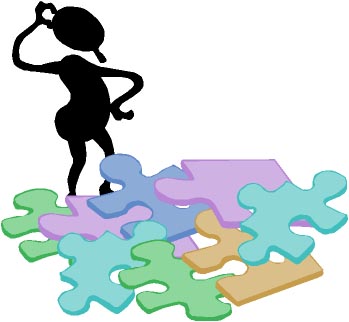 رفتاردرمانی شناختی اختلالهای اضطرابی
16
حل مسئله‌ي ماهرانه، مستلزم عبور گام‌به‌گام از اين مراحل است
رفتاردرمانی شناختی اختلالهای اضطرابی
راهبردهایی برای بهبود جهت گیری مساله مدار
17
قبل از این که خیلی دیر شود مساله را شناسایی کنید.
مشکل و مساله را بخشی از زندگی بدانید.
مشکلات را بعنوان فرصت در نظر بگیرید نه تهدید.
رفتاردرمانی شناختی اختلالهای اضطرابی
وقتی حل مساله جواب نمی دهد؟
18
آیا دنبال اطمینان طلبی افراطی هستید؟
آیا حل مساله با آرمان مطلوب شما فاصله دارد؟
آیا نمی توانید بلاتکلیفی را تحمل کنید؟
آیا در حل مساله نیز گرفتار اهمالکاری می شوید؟
آیا نگرانی شما خارج از کنترل است؟
آیا دنبال تایید افراطی از سوی دیگران هستید؟
رفتاردرمانی شناختی اختلالهای اضطرابی
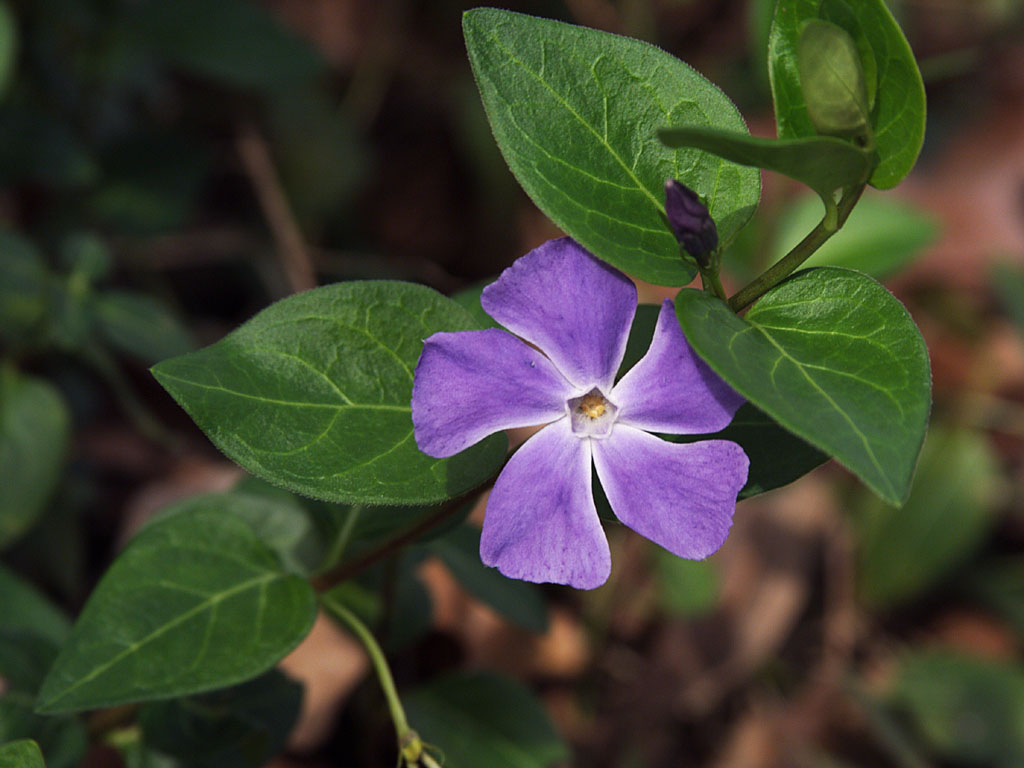 زندگی سراسر حل مساله است